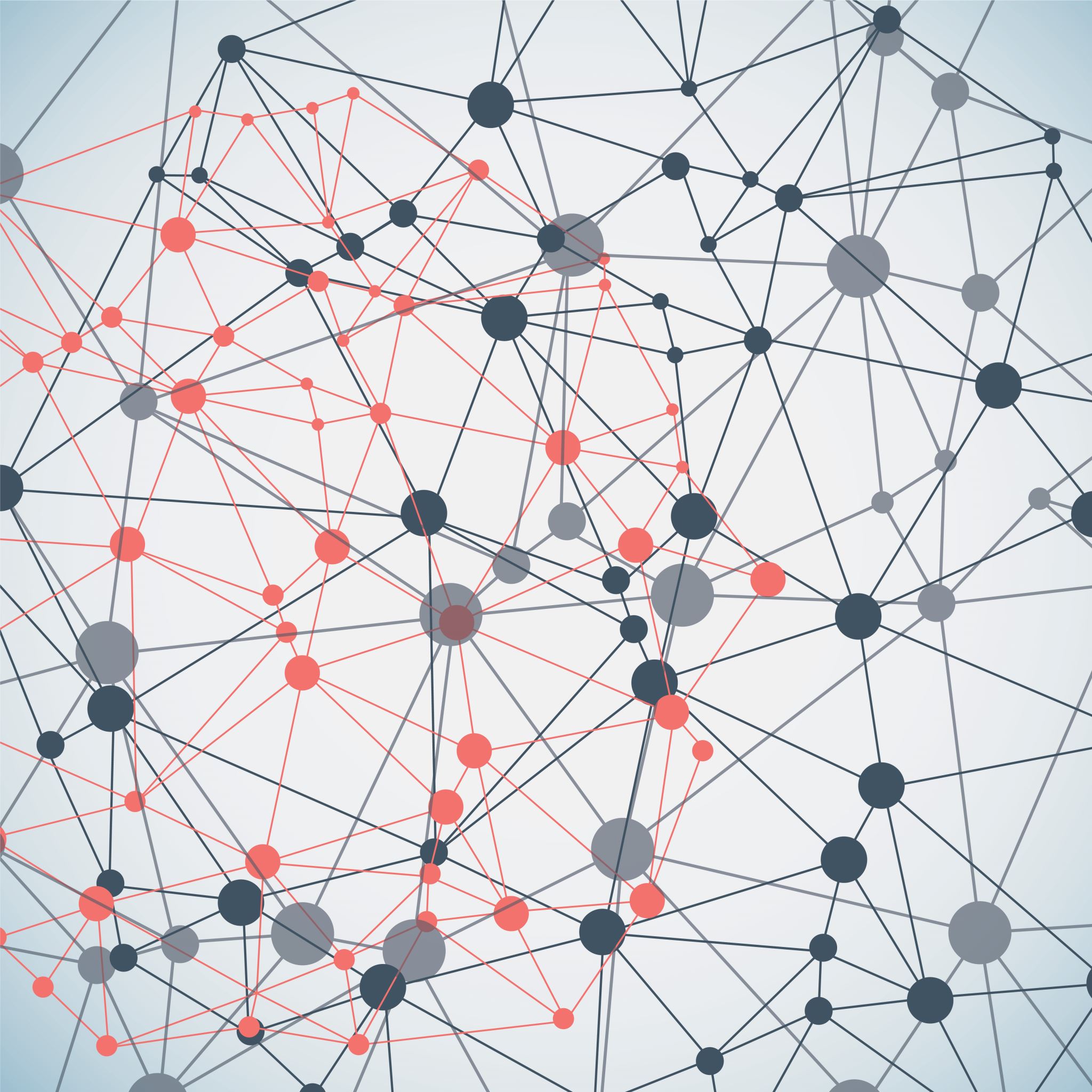 The Shape of Arson: Correlating collection Efficiencies of Ignitable Liquid Residues with physical and chemical features of Absorbent Materials
Mackenzie Roark, Jessica N. Carlotti, B.S. Cynthia J. K. Tran, Ph.D., M.S.
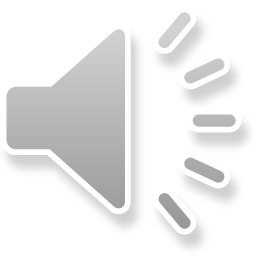 Eastern Kentucky University Department of Chemistry.
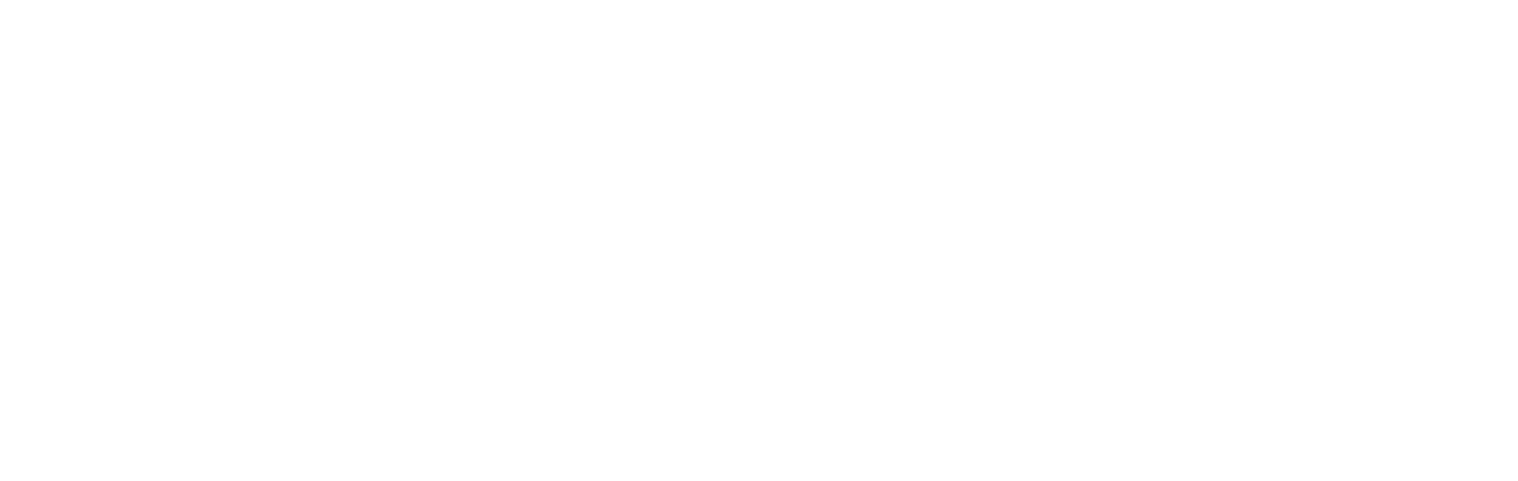 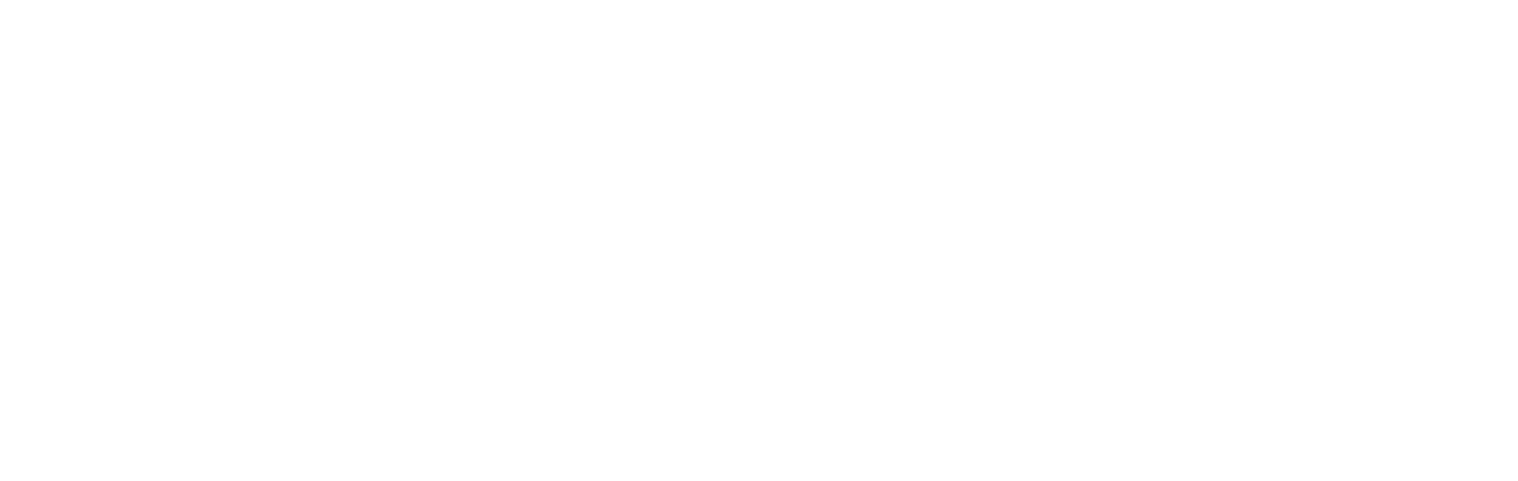 What is arson?
Arson is a crime that entails the intentional setting of a fire with the goal of destruction.
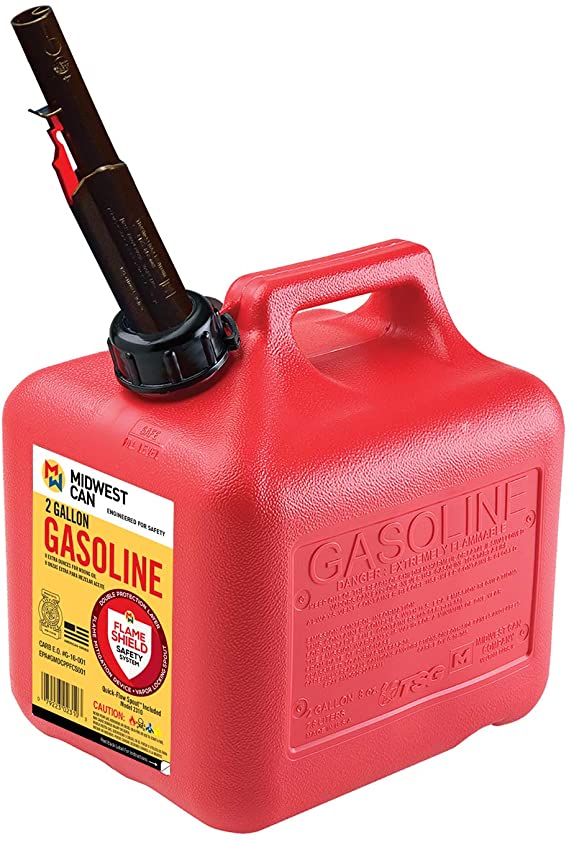 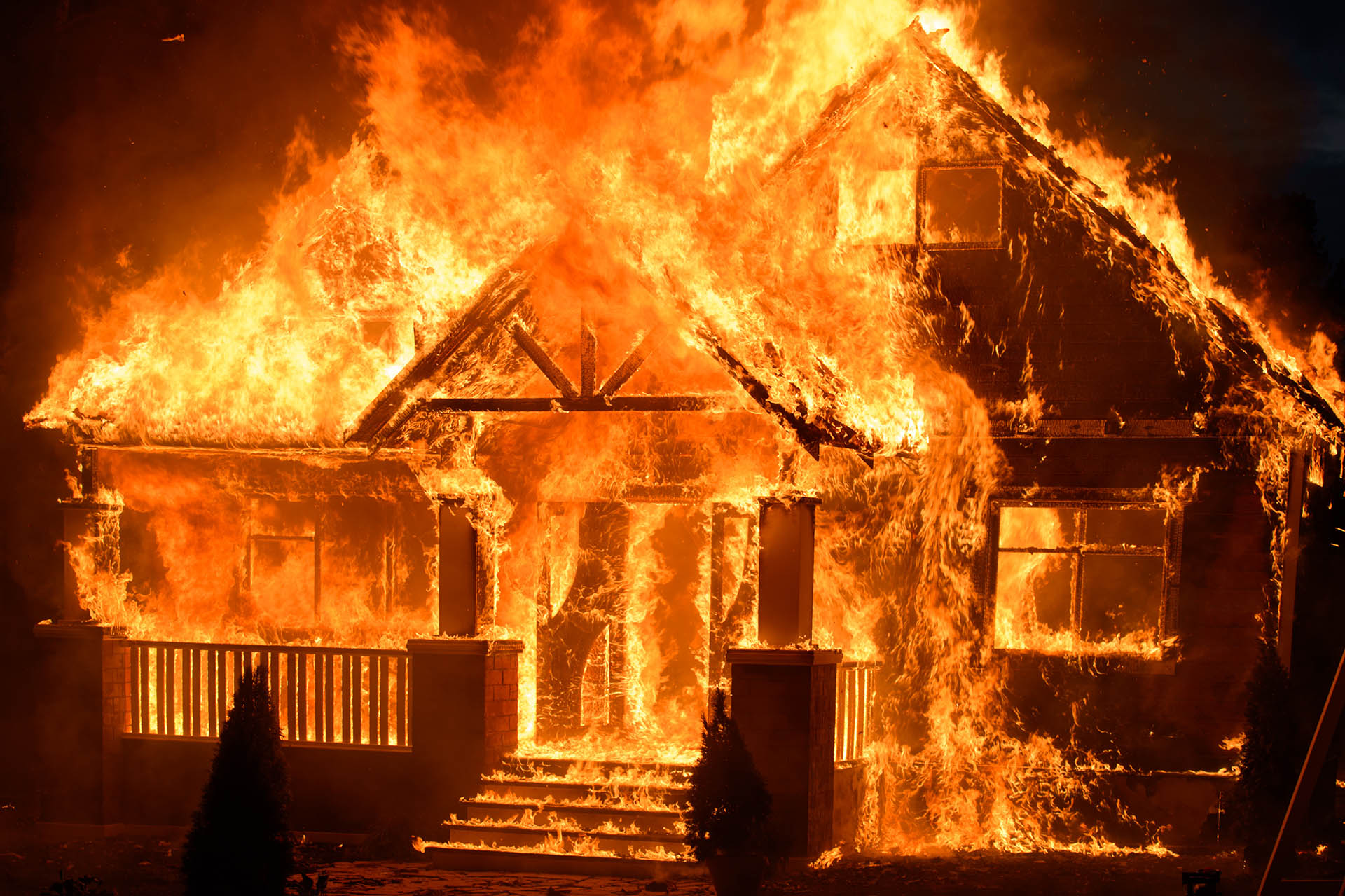 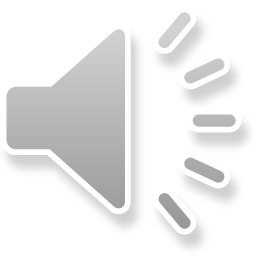 [Speaker Notes: There is often an ignitable liquid (IL) present that increases the amount of destruction or the rate of combustion.
These ignitable liquid residues need to be collected in order to analyze them in a laboratory setting.
We are proposing a different method of collection—a handheld method for higher collection efficiency and to save time.]
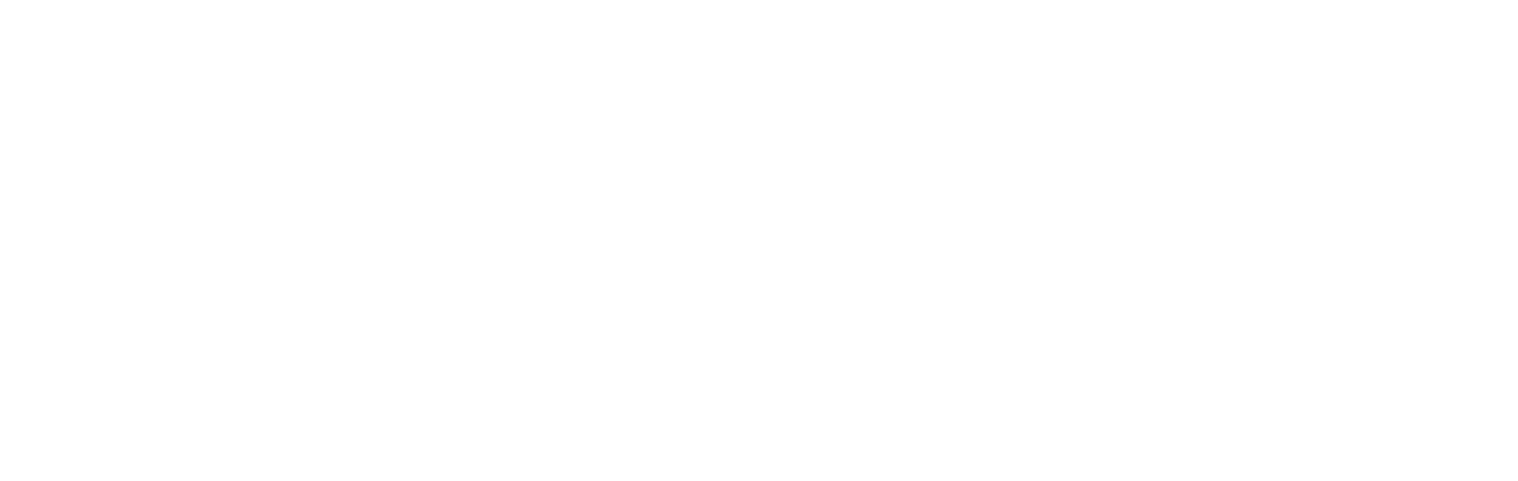 Experimental Overview
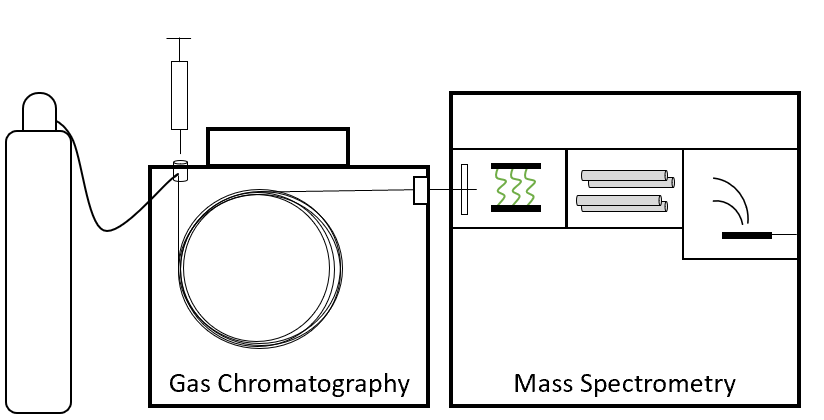 String
Paper Clip
Charcoal Strip
Solid Absorbent
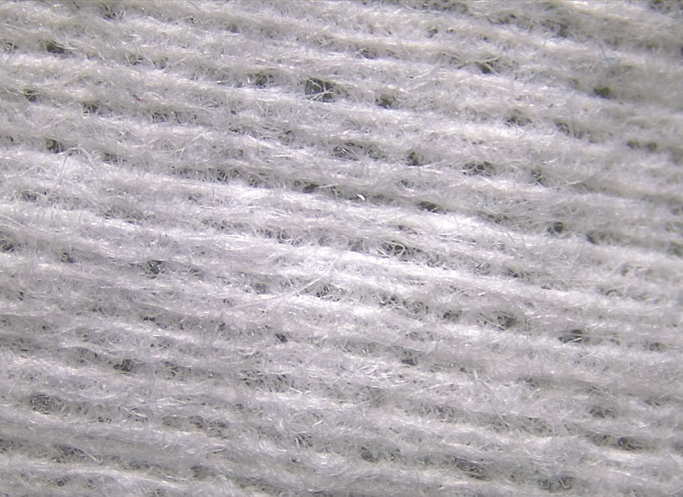 Solid Absorbent
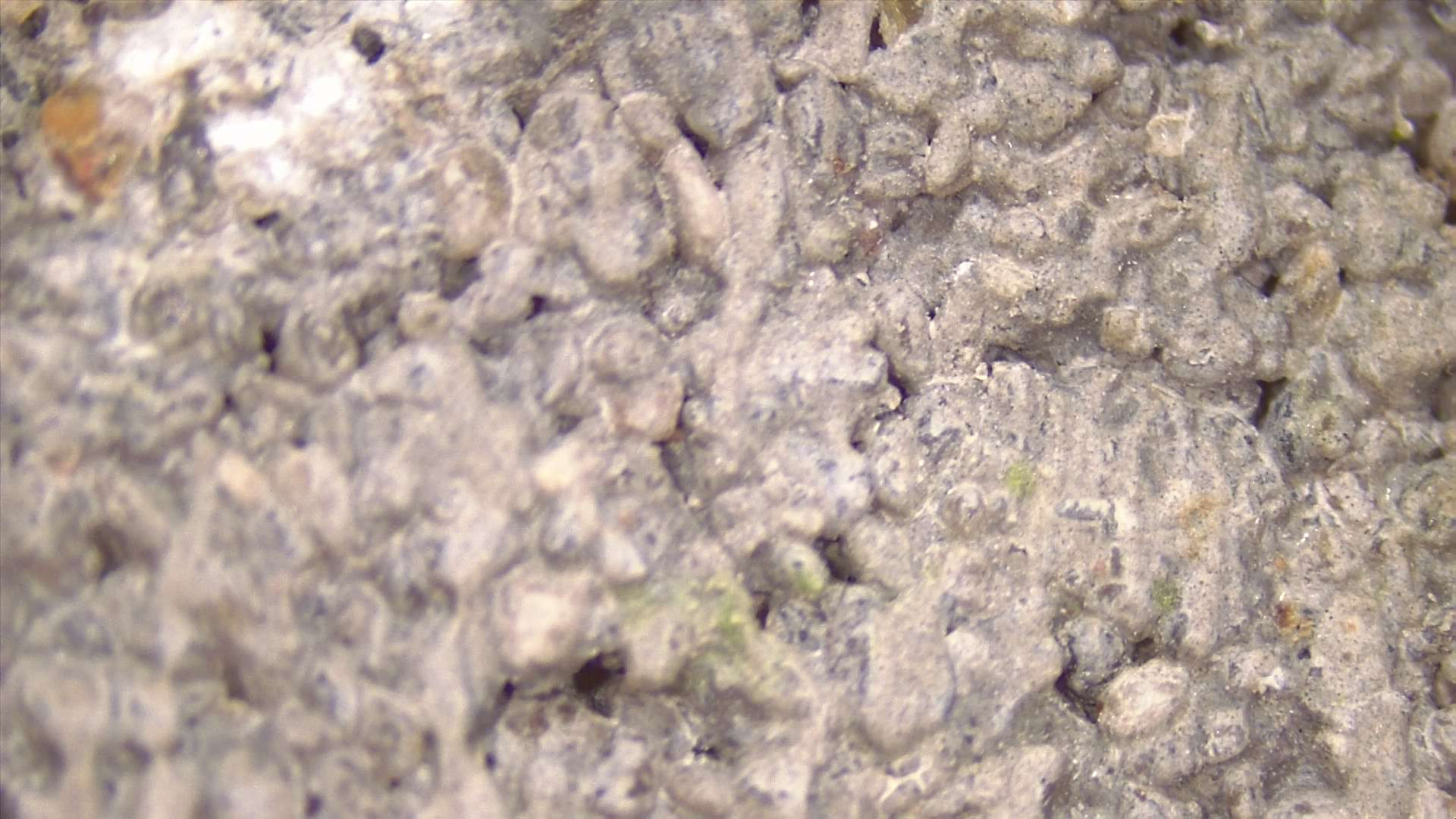 Concrete with IL at the Scene
Mason Jar
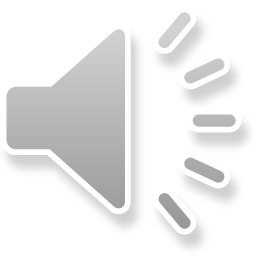 [Speaker Notes: Passive Headspace – Extraction – GC - Data
Standard in field and established through ASTM guidelines
Heat jar at 60° C for 20 hours.
Carbon disulfide is used to extract volatiles from the carbon strip.]
Experimental Overview
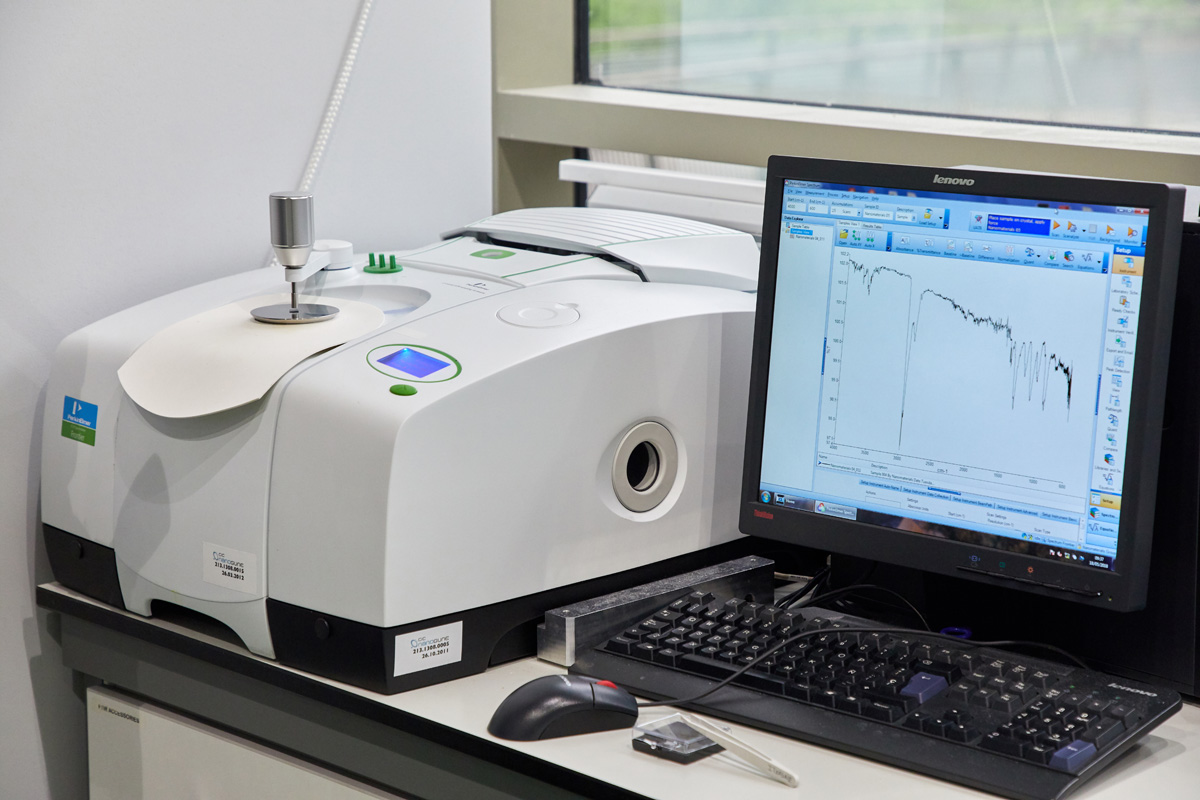 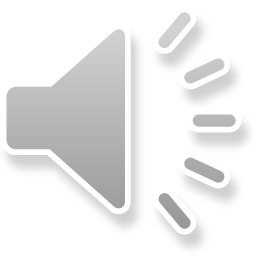 Material List
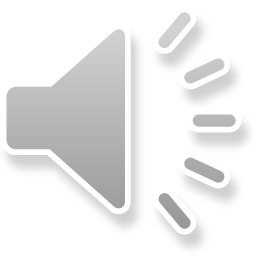 [Speaker Notes: Adsorbent Materials used – put a list here, perhaps with some pictures?]
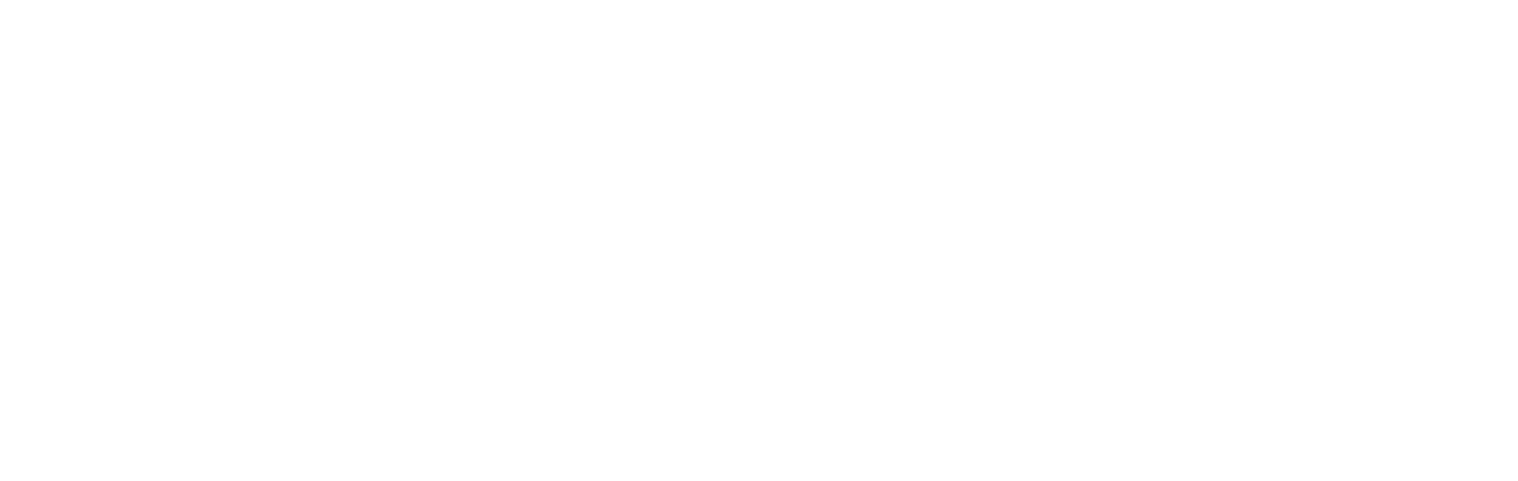 The absorbent materials that have been analyzed for this experiment have been analyzed using a stereomicroscope. 
The optical path shows 3-D images
Large sections of samples
Quantitative measurements
Microscopic Examinations using a Stereomicroscope
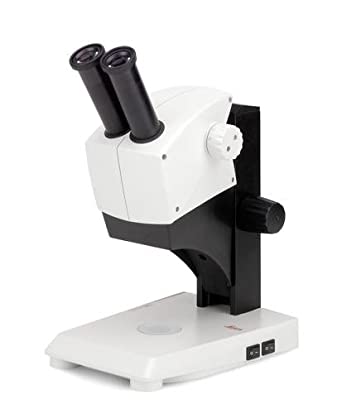 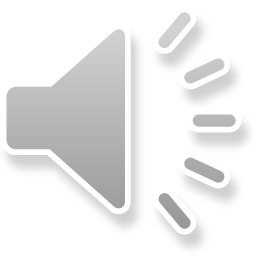 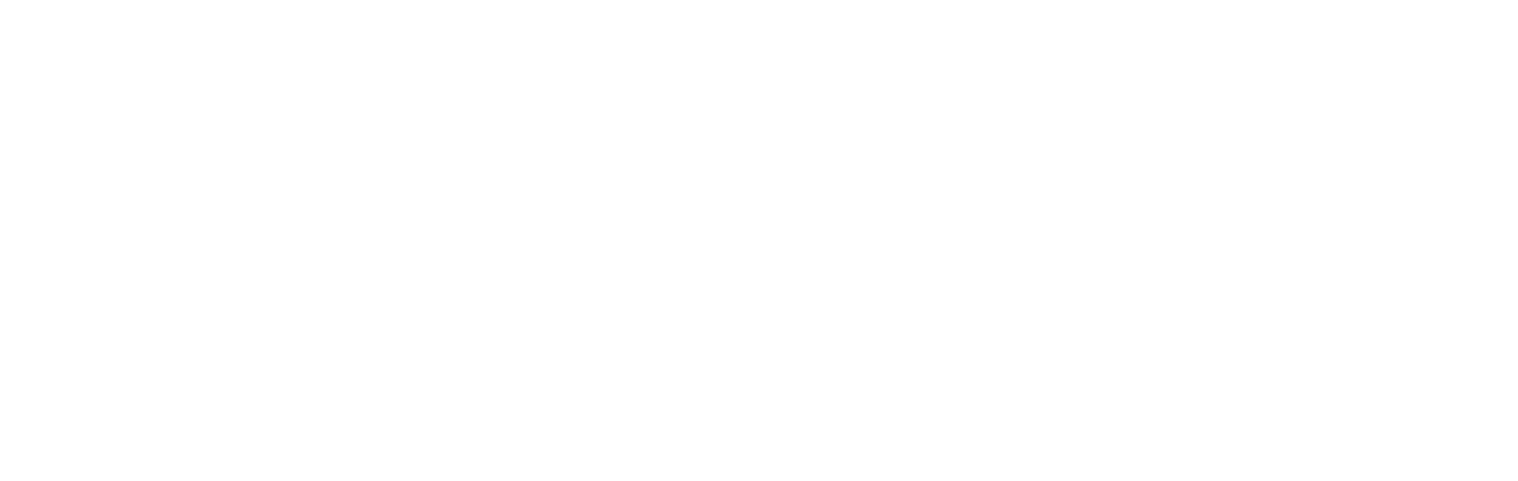 FTIR Analysis
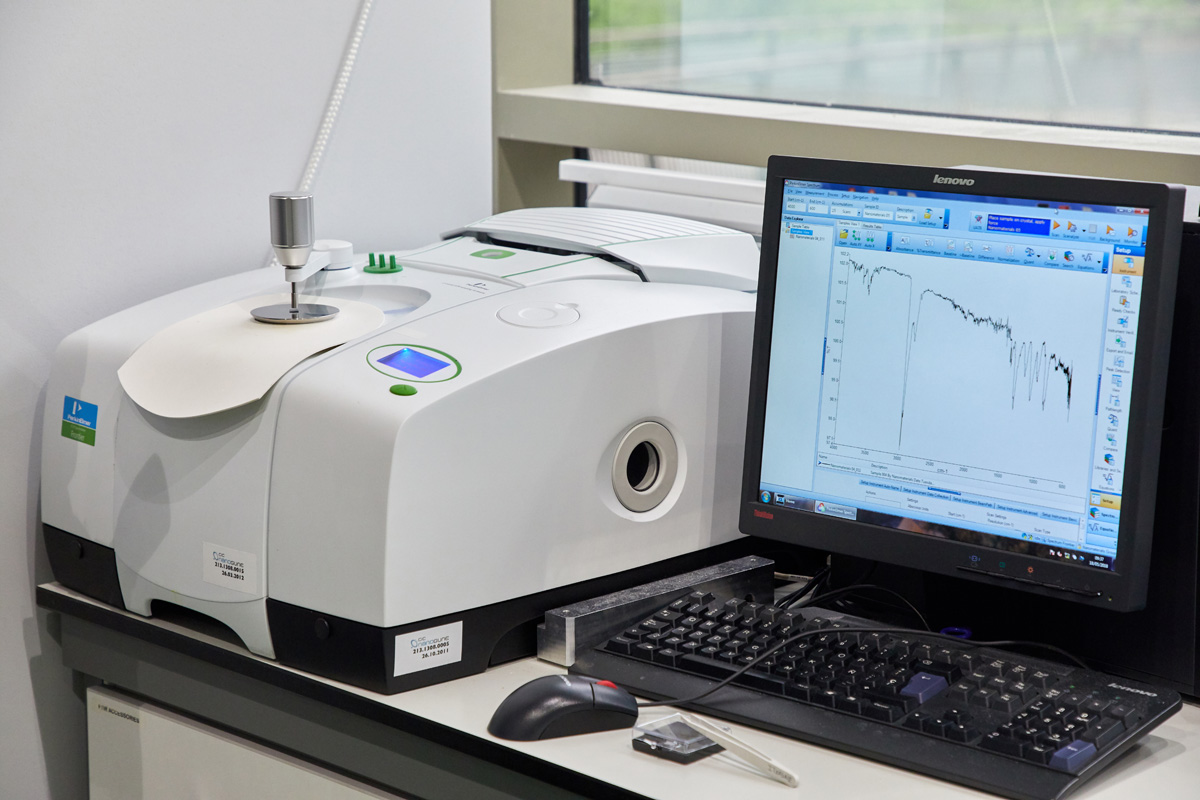 Fourier Transform Infrared Spectroscopy
The library is not all inclusive but gives a general idea.
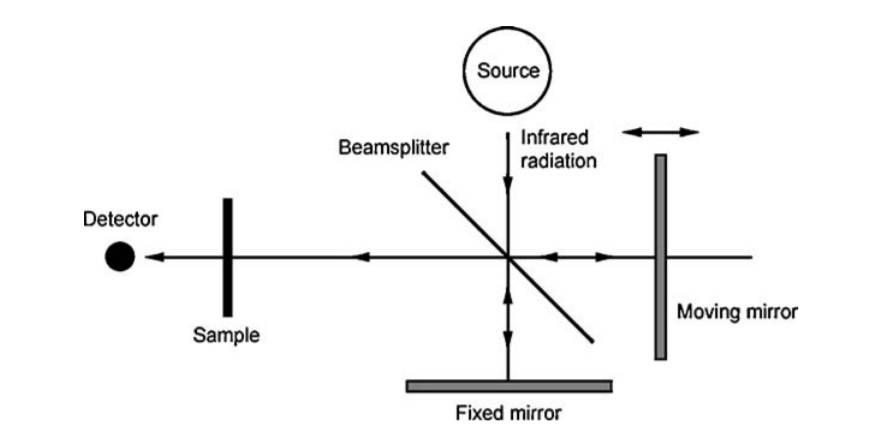 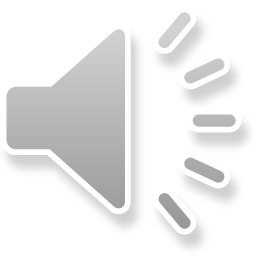 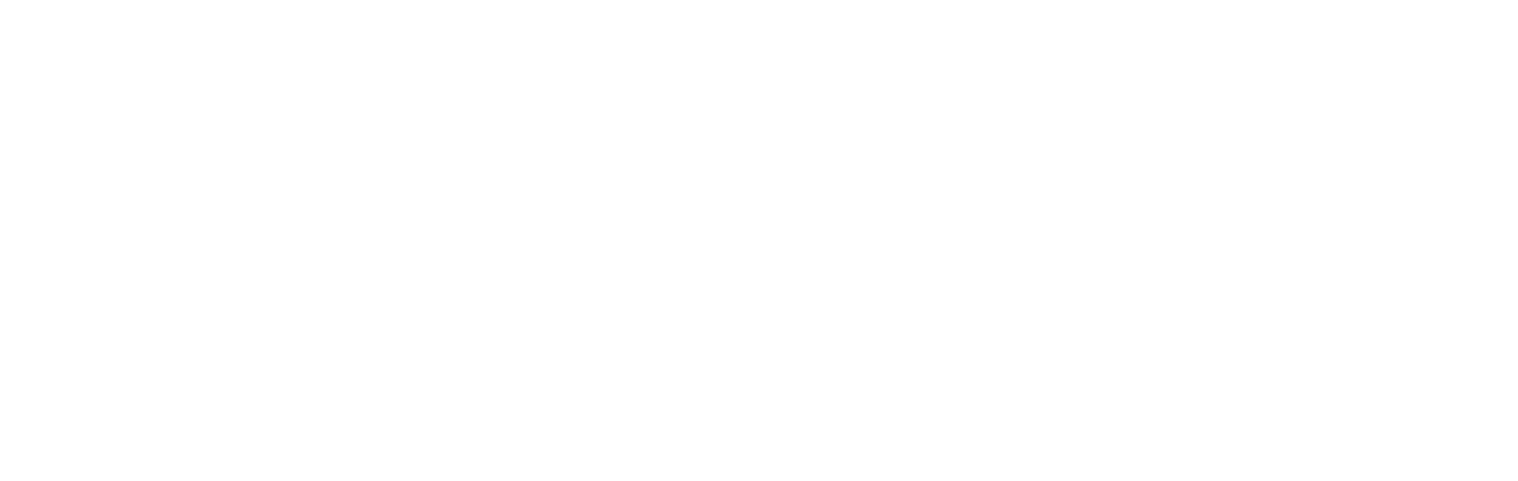 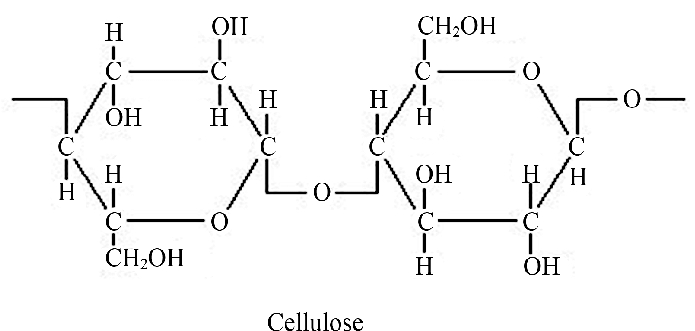 Cellulose Compositions
Many of the materials that were analyzed through this research were determined to be composed primarily of cellulose, according to FTIR analysis.
These materials include:
	Bounty Paper Towels
	Brawny Paper Towels
	Viva Paper Towels
	Scott Shop Towels
	Cotton Balls
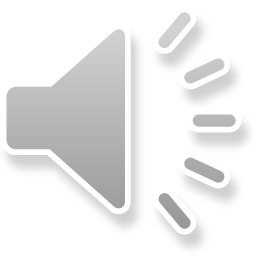 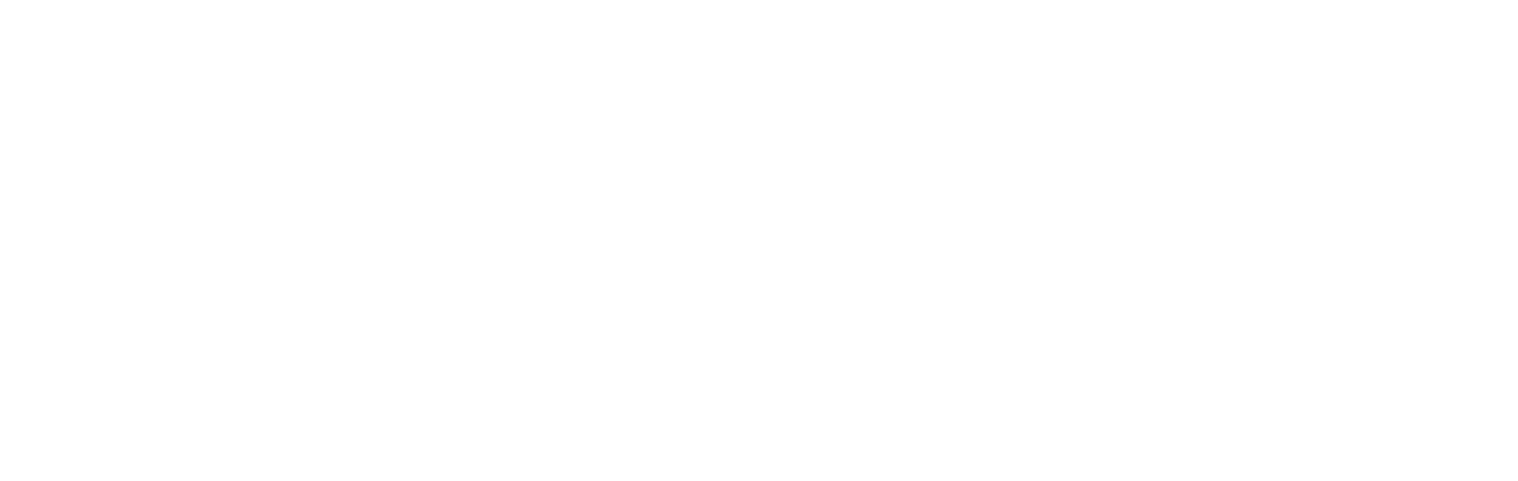 Brawny Paper Towel
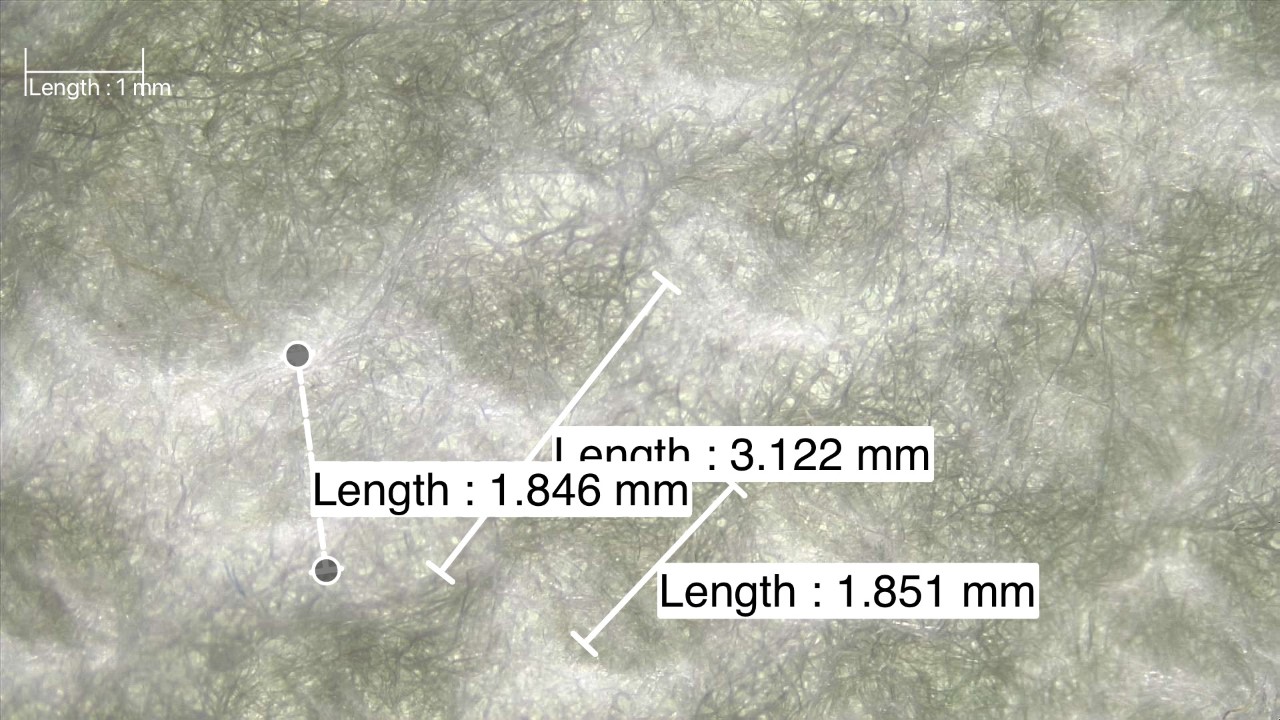 Similar chemical composition does not mean similar surface texture or physical features
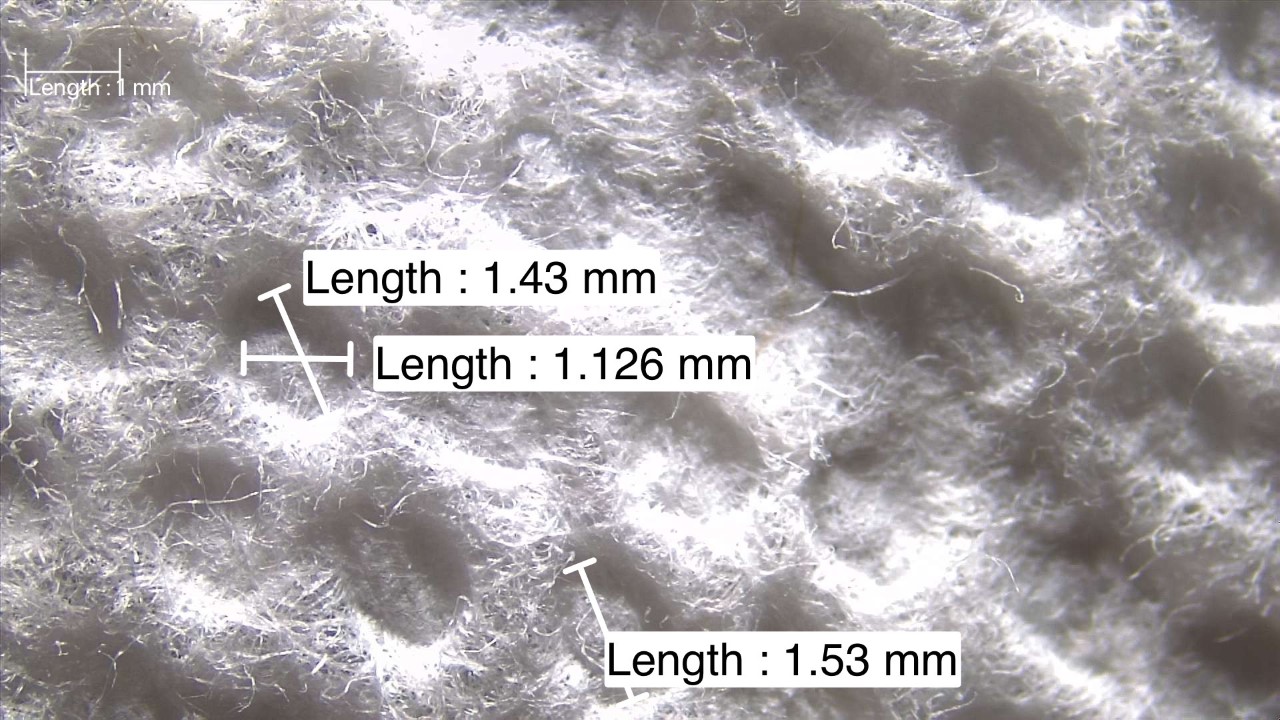 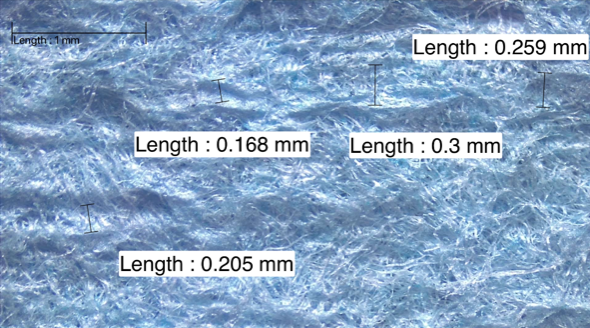 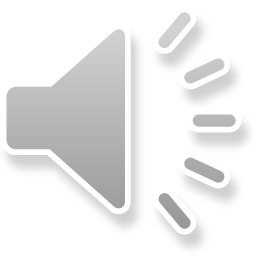 Scott Shop Towel
Bounty Paper Towel
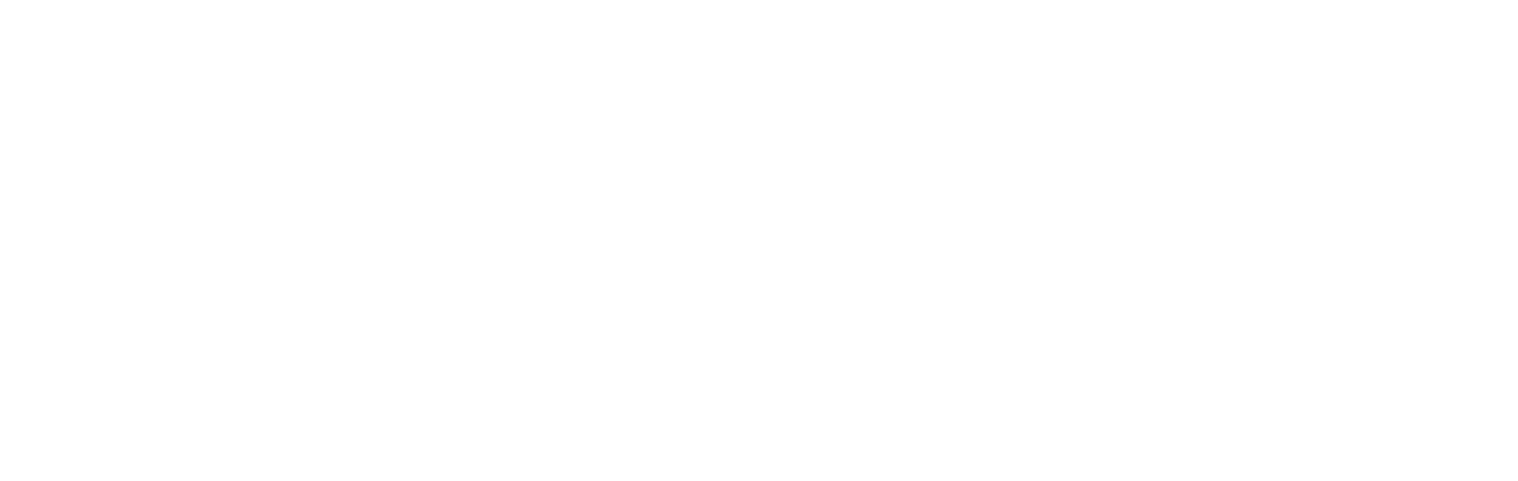 Microfiber Cloths
FTIR analysis suggested that these cloths were primarily composed of polyester.
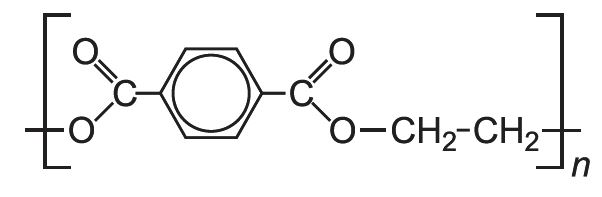 Blue Microfiber Cloth
Yellow Microfiber Cloth
Green Microfiber Cloth
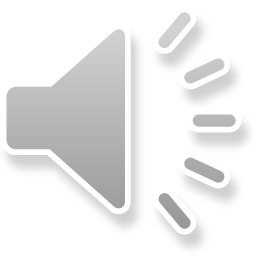 [Speaker Notes: Be sure to say that the manufacturer indicated these were a polyester blend! The peaks here indicate both the CH stretches for sp2 and sp3 carbons at ~3200 and 2900 (respectively) as well as the carbonyl around 1700.]
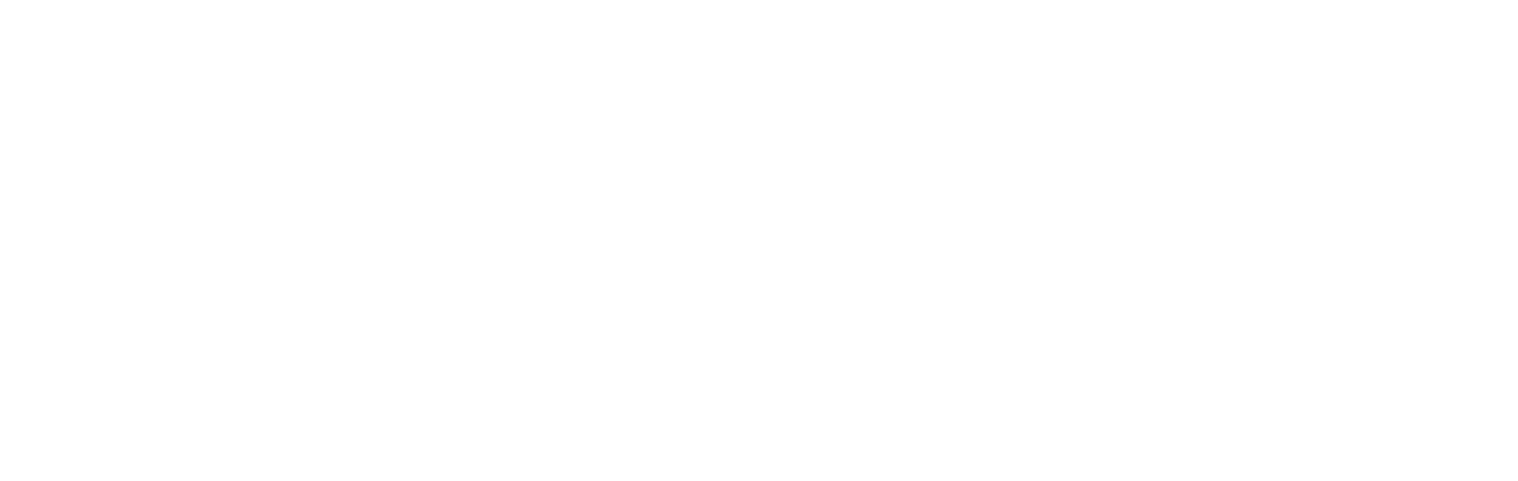 Microfiber cloths (cont.)
Each of these cloths have different physical structures because they are designed for different purposes.
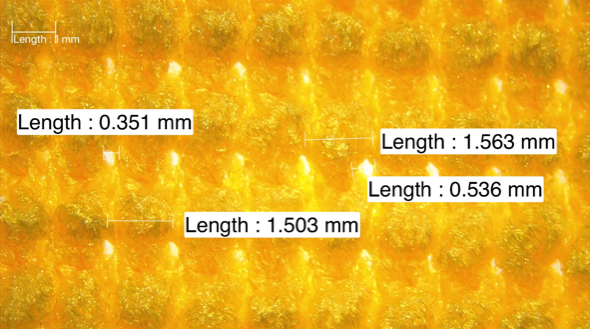 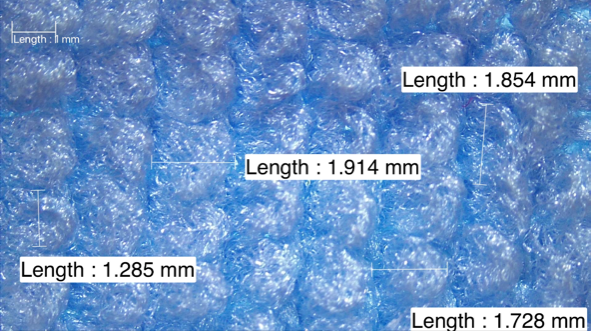 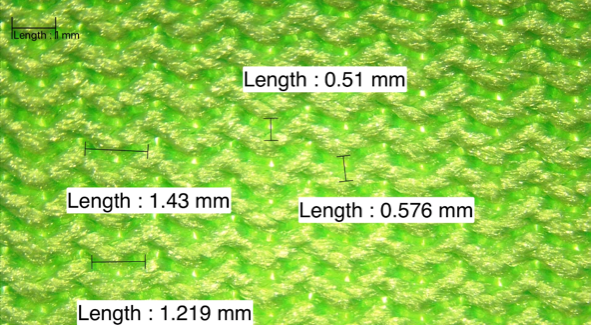 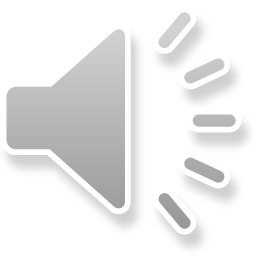 [Speaker Notes: Note which cloth is designed for each. Don’t forget to add the scales to this figure!]
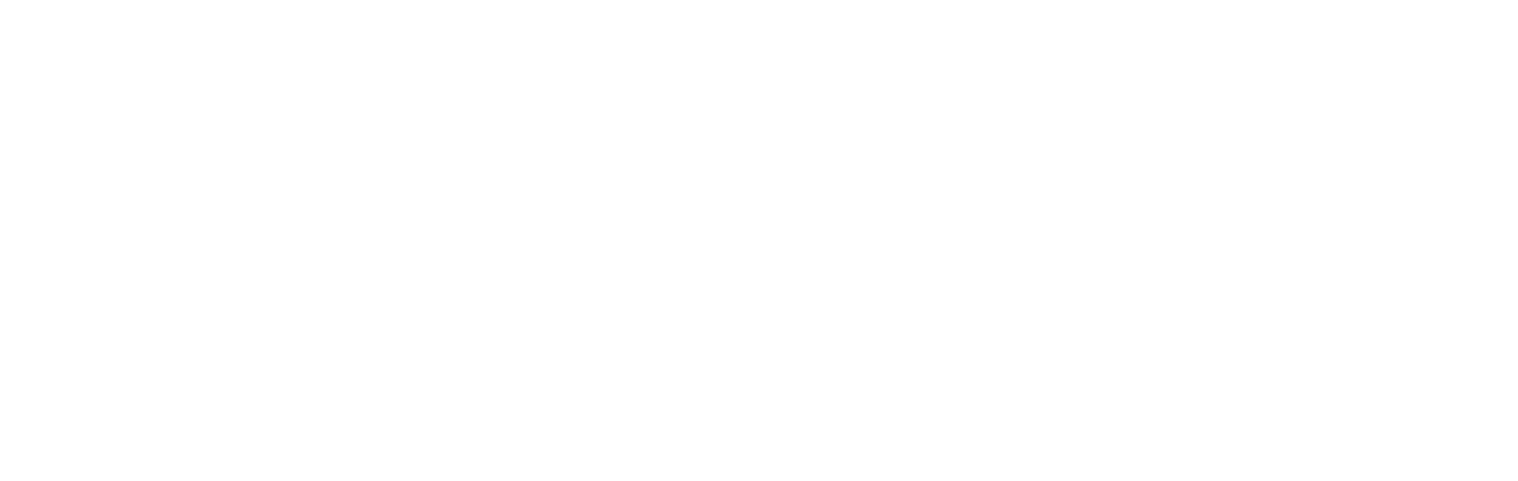 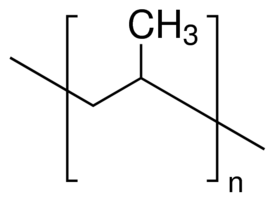 Synthetic absorbent materials
Other materials that were analyzed using both FTIR and microscope examinations included:
	Fisher Scientific 	Absorbent Mat
	Oil Mat
Both library searches indicate polypropylene
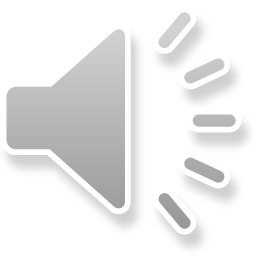 [Speaker Notes: Lots of peaks just under 3000 wavenumbers indicate sp3 C-H bonds with different environments. This is consistent with the C-H bonds in polypropylene.]
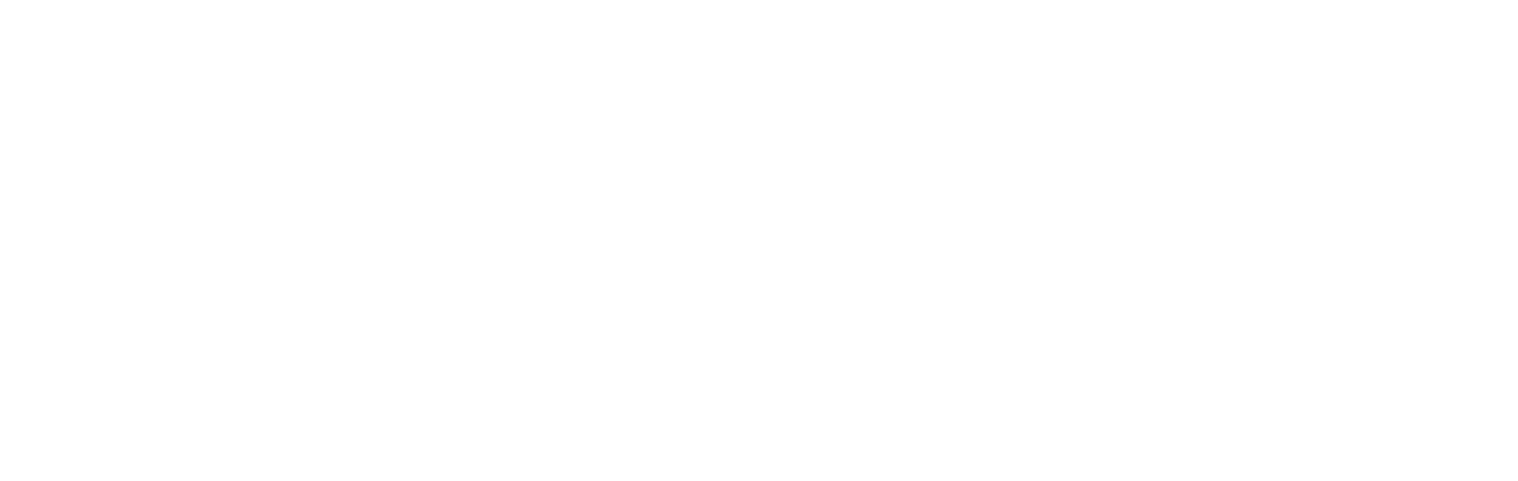 Synthetic Absorbent Materials
Similarities appear both chemically and physically
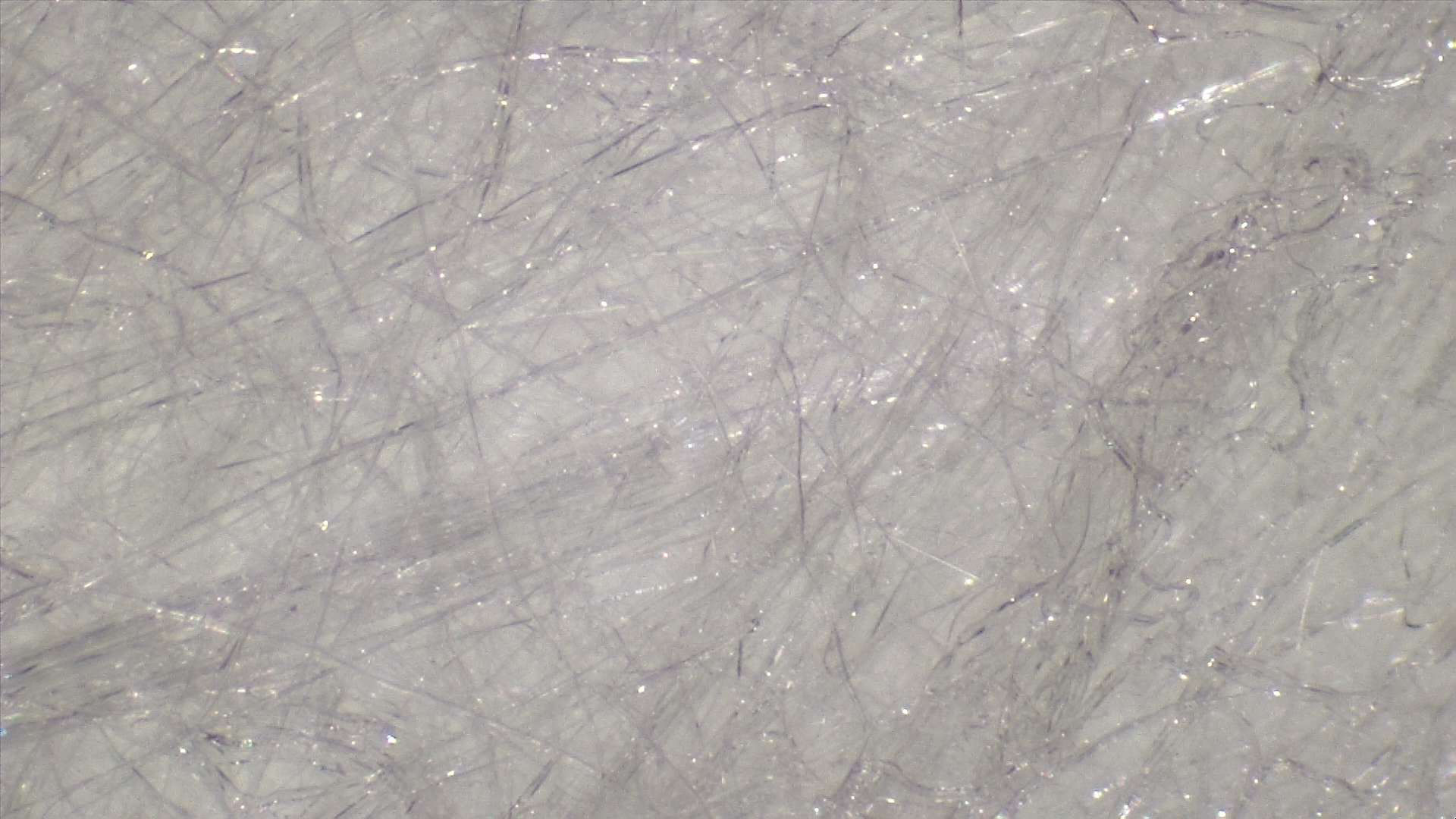 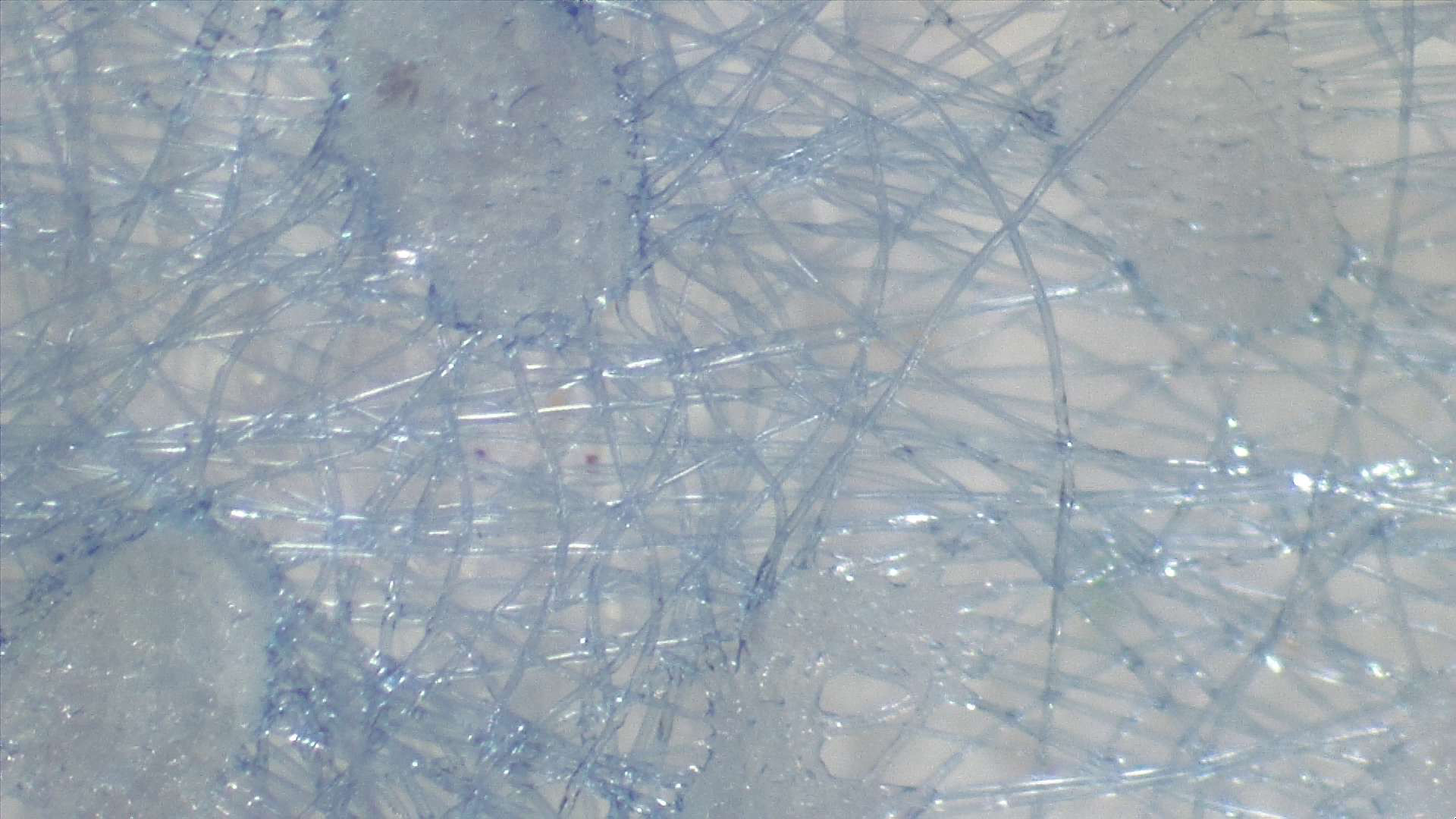 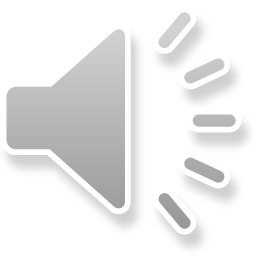 [Speaker Notes: Both manuafactured using a technique that takes one polymer and imbeds it into a layer of another polymer. The nondirectional fibers give overall strength while the polymer film gives flexibility and chemical resistance.]
Collection Efficiencies
On nonporous surfaces:
	Viva: 99.3%
	Bounty: 98.5%
	Brawny: Above 90%
	WypAll X80: 98.4%
	Scott Shop Towels: 96.4%
	Cotton Balls: 97.2%
Without Outliers: 98.8%
On porous surfaces, most materials had a collection efficiency of 5-10% using various optimization methods.
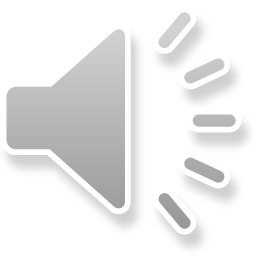 [Speaker Notes: You mightneed to explain what you mean with the “without outliers” line]
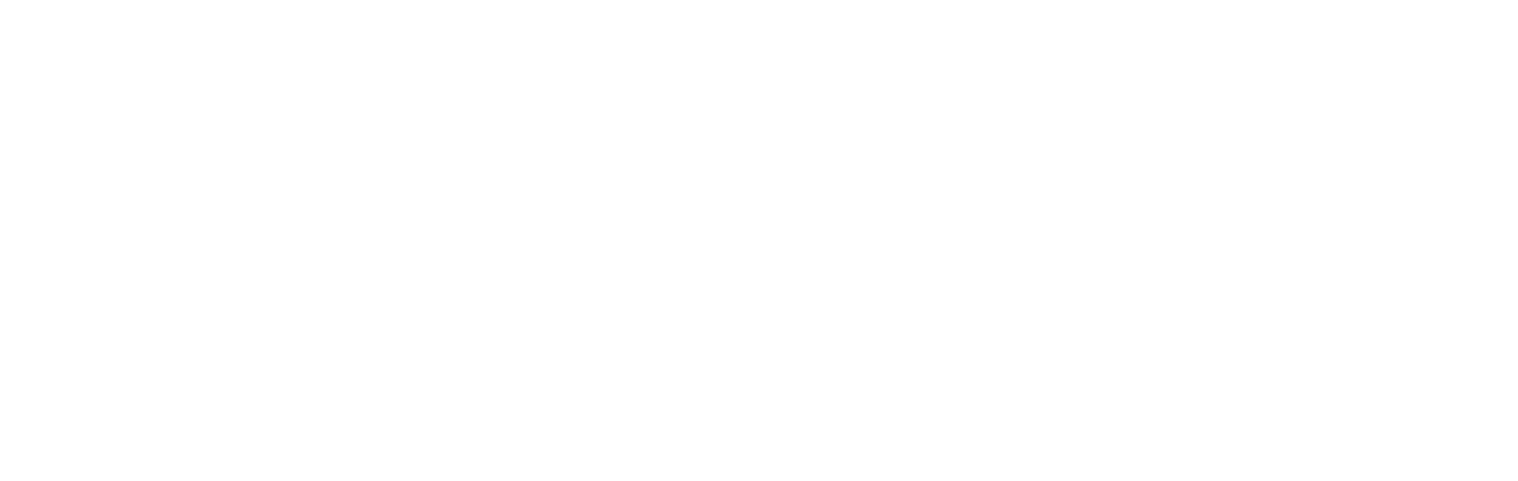 Results
For non-porous materials, the materials have had about the same collection efficiencies.
Similar chemical composition does not entail similar physical arrangement.
Overall, no distinct correlation have been shown between the composition and the percent recoveries.
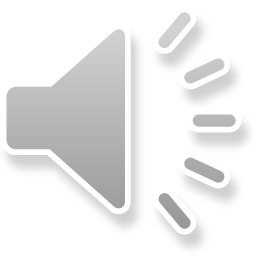 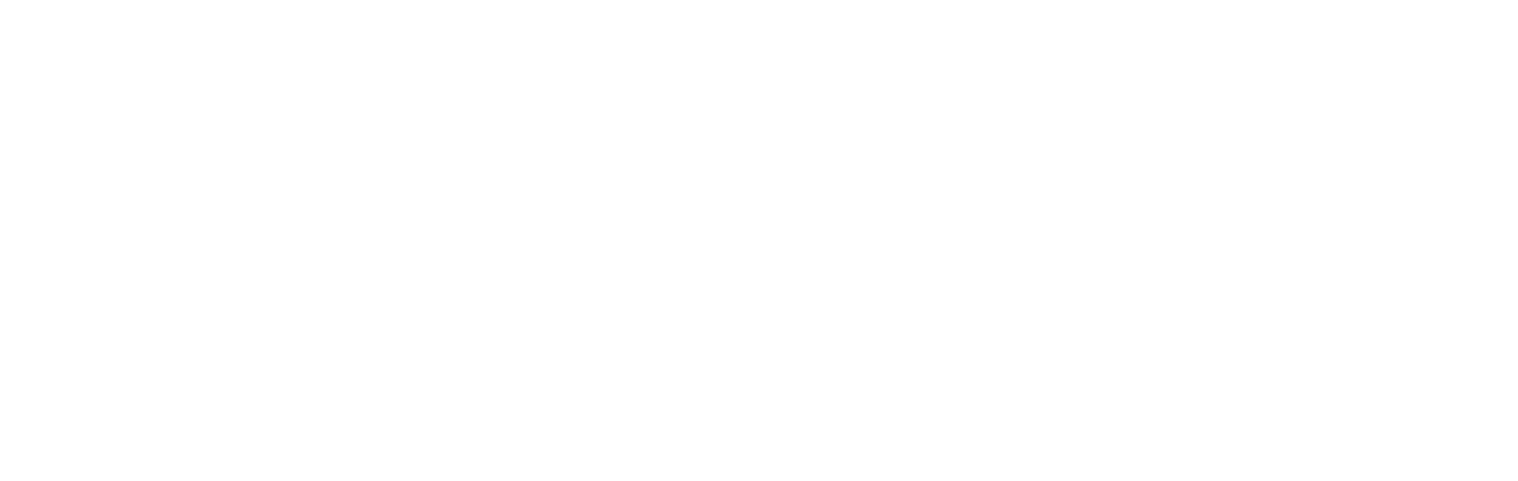 Future Work
Introduce more materials to this experiment.
Use semiporous and porous materials.
Examine individual fibers.
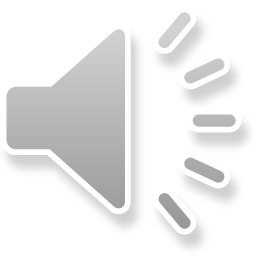 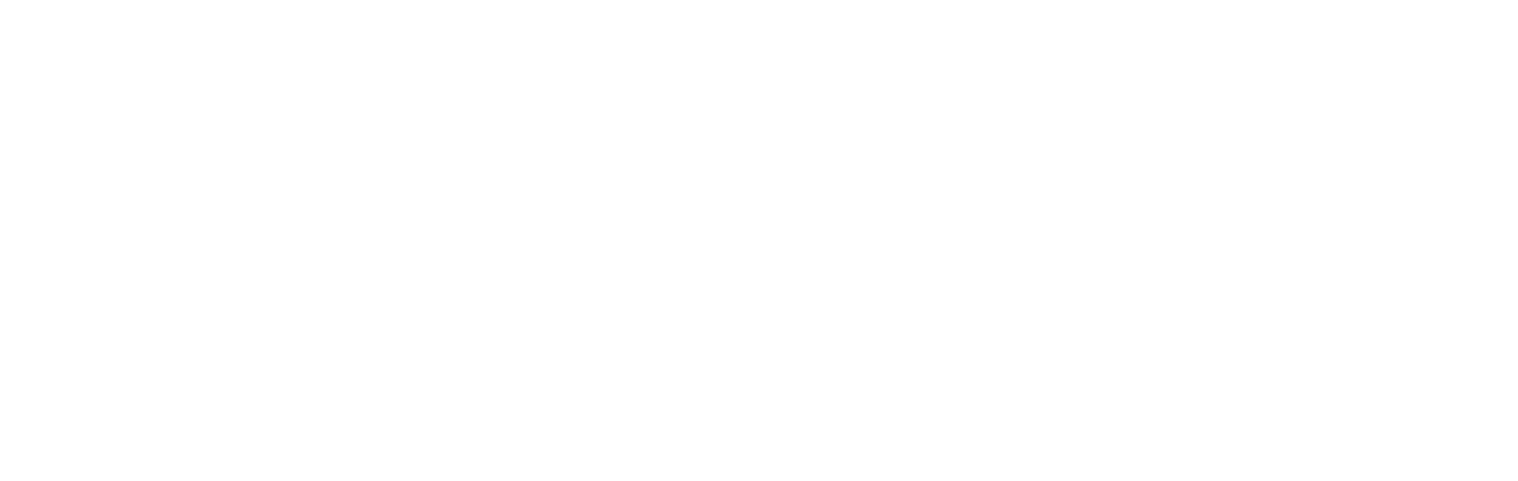 Acknowledgments
Eastern Kentucky University’s College of Science for the funding of this project
EKU Department of Chemistry and the Forensic Science Program for the instrumentations and lab space 
Jessica Carlotti and Dr. Cynthia Tran for guiding me and working with me
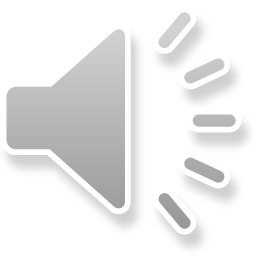 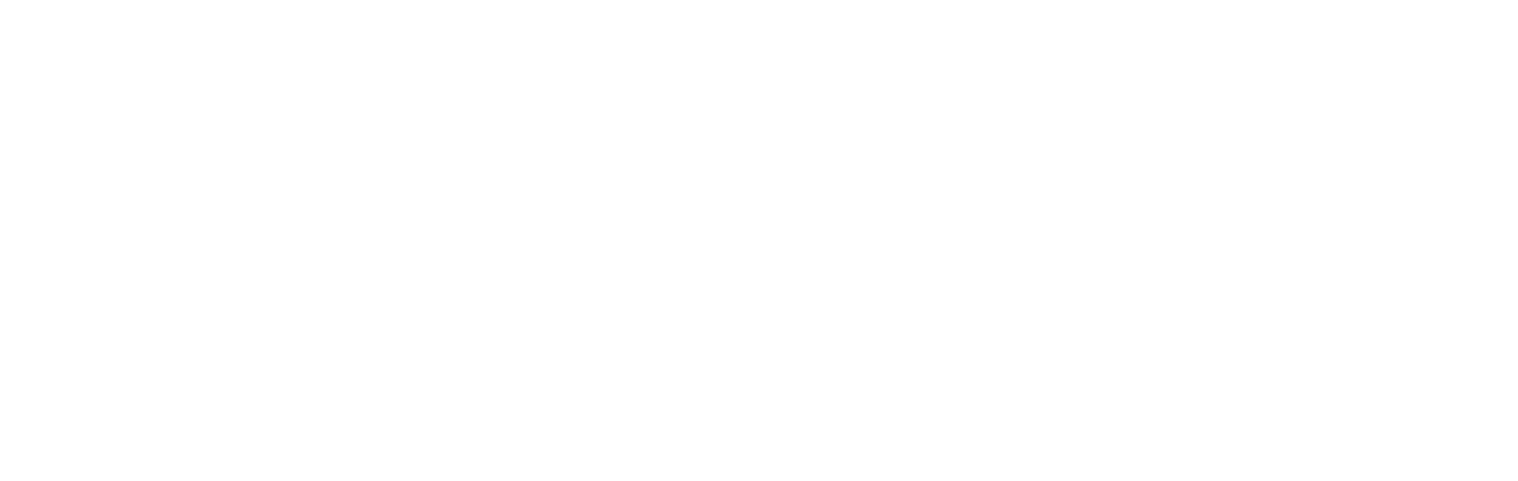 References
ASTM International. Standard Practice for Separation of Ignitable Liquid Residues from Fire Debris Samples by Passive 	Headspace Concentration with Activated Charcoal. E1412-19, December 17, 2019.
Burda, K.; Black, M.; Djulamerovic, S.; Darwen, K.; Hollier, K. Field test kits for collection of ignitable liquid residues used 	by the NSW fire scene investigators. Forensic Sci. Int. 2016, 264, 70-81.
Hall, S.; White, G.; Gautam, L. The development of a novel adsorbent for collection ignitable liquid residues from a fire 	scene. J Anal Appl Pyrol. 2016, 122, 304 – 314.
Nowlan, M.; Stuart, A. W.; Basara, G. J.; and Sandercock, M. L. Use of a Solid Absorbent and an Accelerant Detection 	Canine for 	the Detection of Ignitable Liquids Burned in a Structure Fire. J Forensic Sci. 2007, 52 (3), 643 – 648.
Sandercock, M. L. Fire investigation and ignitable liquid residue analysis – A review: 2001 – 2007. Forensic Sci. Int. 2008, 	176, 93-110. 
Smale, T.; Arthur, I.; and Royds, D. A comparison of techniques for extracting ignitable liquid residue from concrete. 	Australian J Forensic Sci. 2014, 46 (2), 216-223. 
Sosa, J. Oil Dries: A New Absorbent Material for Collection of Ignitable Liquids from Semi-Porous Material. Chemistry, 	Eastern Kentucky University: Richmond, KY, 2018.
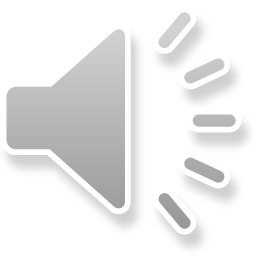